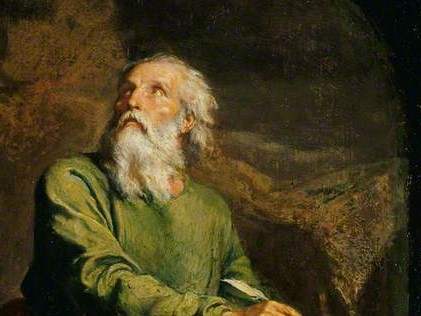 Highlights   From the Book of Isaiah
To Download this lesson go to: 
http://www.purifiedbyfaith.com/Isaiah/Isaiah.htm
https://www.wikiart.org/en/ernest-meissonier/isaiah
Introduction to Isaiah 6:1-13:R.C. Sproul on “The Importance of Holiness”
The first time I heard R. C. Sproul teach was several decades ago. I can't recall the exact date, but I do remember his teaching like it was yesterday...
He began in Isaiah 6, a passage I knew well. I had preached on it myself more than once. But after hearing R. C.'s powerful description of the majesty and magnificence of “the Lord sitting upon a throne, high and lifted up” (Isaiah 6:1), I never looked at that passage the same way again. It was as if R. C. had taken us into the very throne room of heaven to see a glimpse of God's holiness with our own eyes.
(John MacArthur)
https://www.gty.org/library/blog/B171214
Introduction to Isaiah 6:1-13:R.C. Sproul on “The Importance of Holiness”
https://www.ligonier.org/learn/series/holiness-of-god/the-importance-of-holiness
Next Time
I plan to recap some of the major ideas that we heard R.C. Sproul talk about in Isaiah 1:1-4 and then I plan to cover the remainder of the Isaiah 6:1-13 which talks about Isaiah’s Commission.
Class Discussion Time
https://www.weareteachers.com/moving-beyond-classroom-discussions/
*Class Discussion Time
Do you think Christians today are sometimes too casual in the way they approach God?
What about: 
Let us then with confidence draw near to the throne of grace (Heb 4:16)
Brothers, since we have confidence to enter the holy places by the blood of Jesus… (Heb 10:19) 
Is there a balance to be had here?